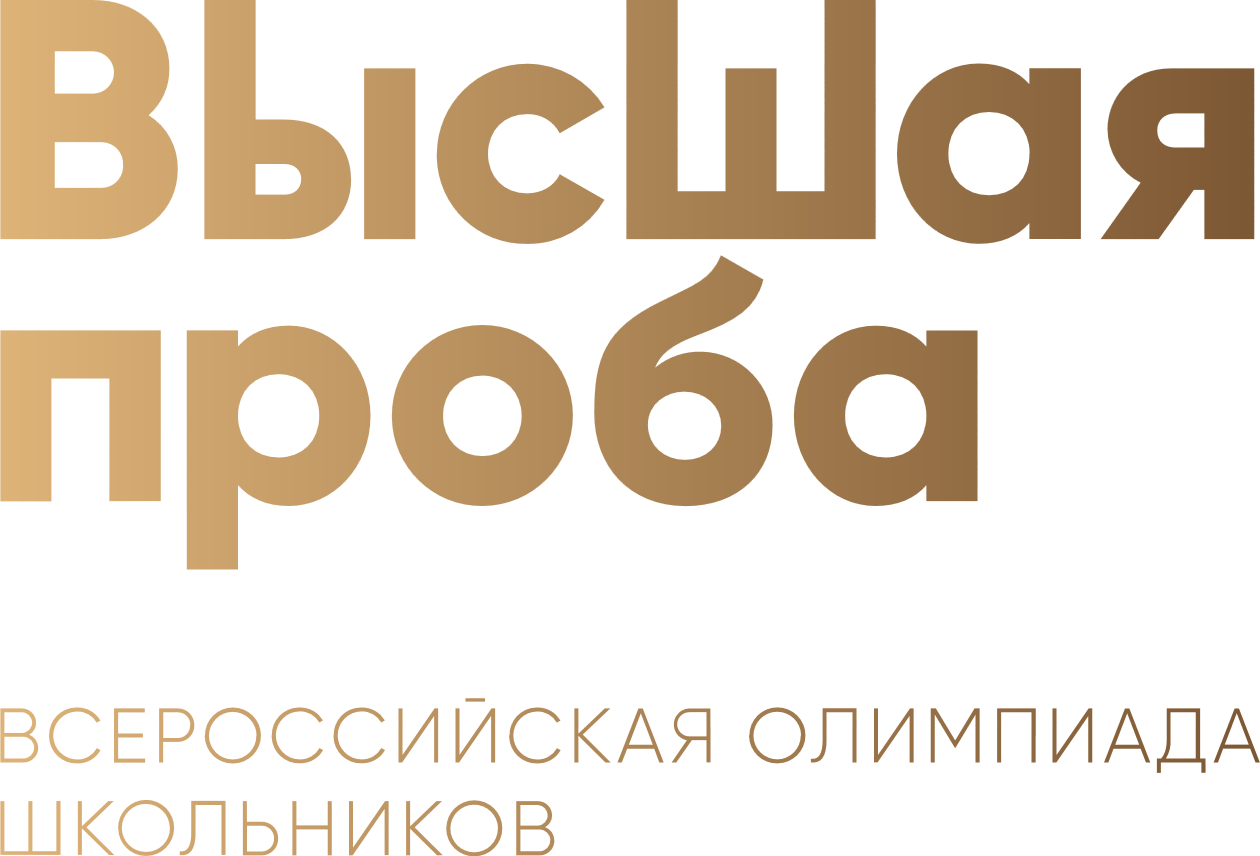 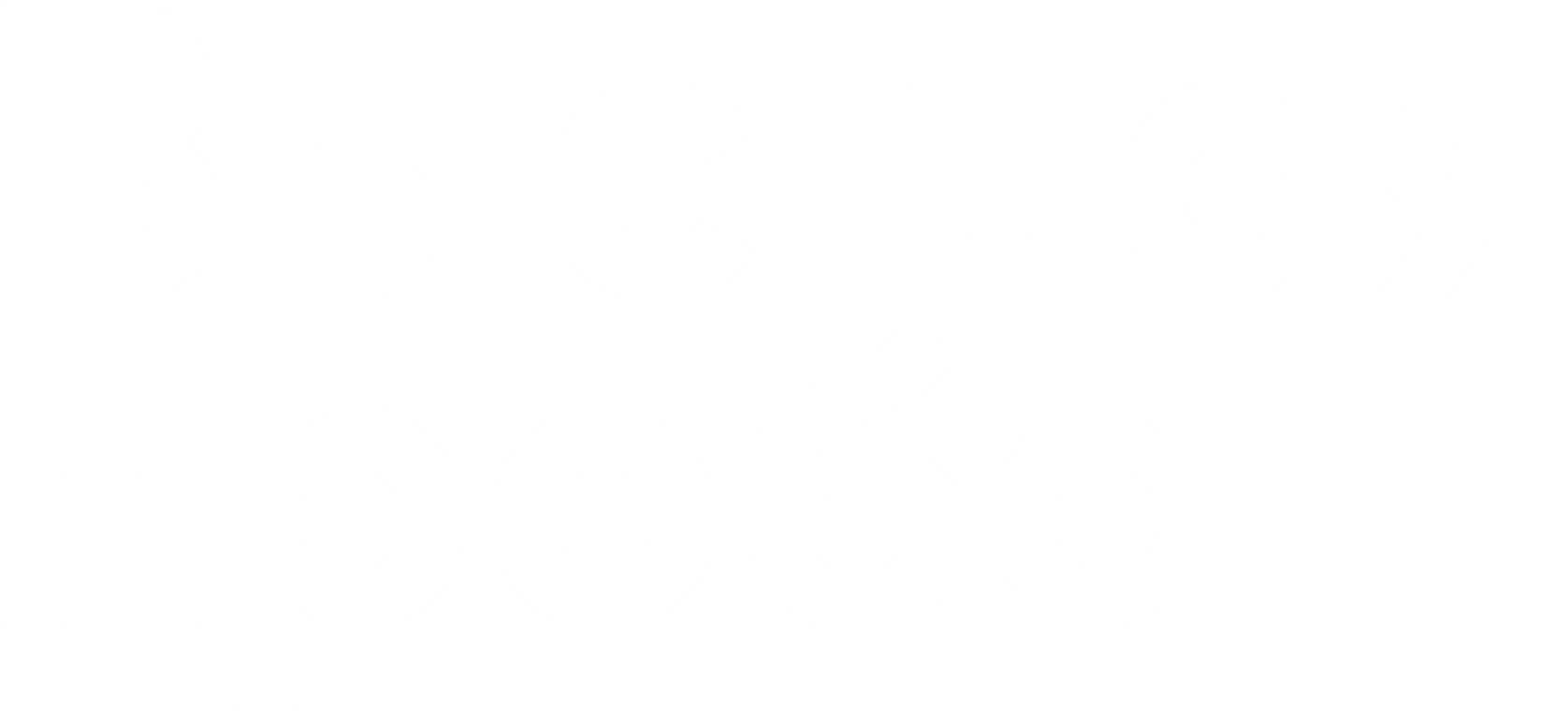 Подготовка к финалу олимпиады«Высшая проба»по финансовой грамотности


7-8 класс
Леушина Дарья Сергеевна
ТЕМА 1. ЛИЧНЫЕ ФИНАНСЫ

ТЕМА 2. БАНКИ

ТЕМА 3. СТРАХОВАНИЕ

ТЕМА 4. ФИНАНСОВАЯ БЕЗОПАСНОСТЬ

ТЕМА 5. СОБСТВЕННЫЙ БИЗНЕС И НАЛОГИ    


ОСОБЕННОСТИ ЗАДАНИЙ:

Межпредметность

Практическая применимость
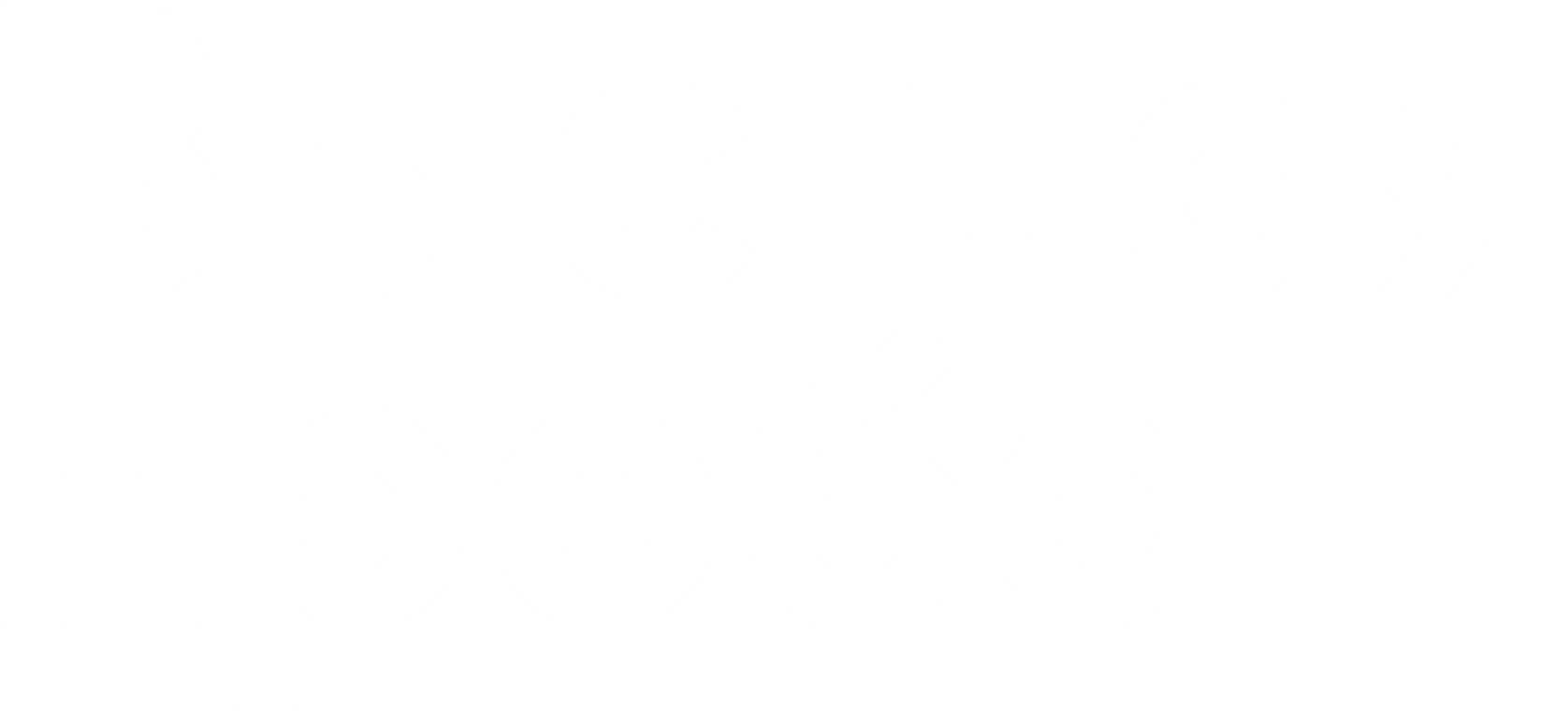 ТЕМЫ
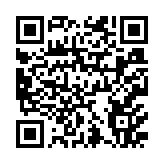 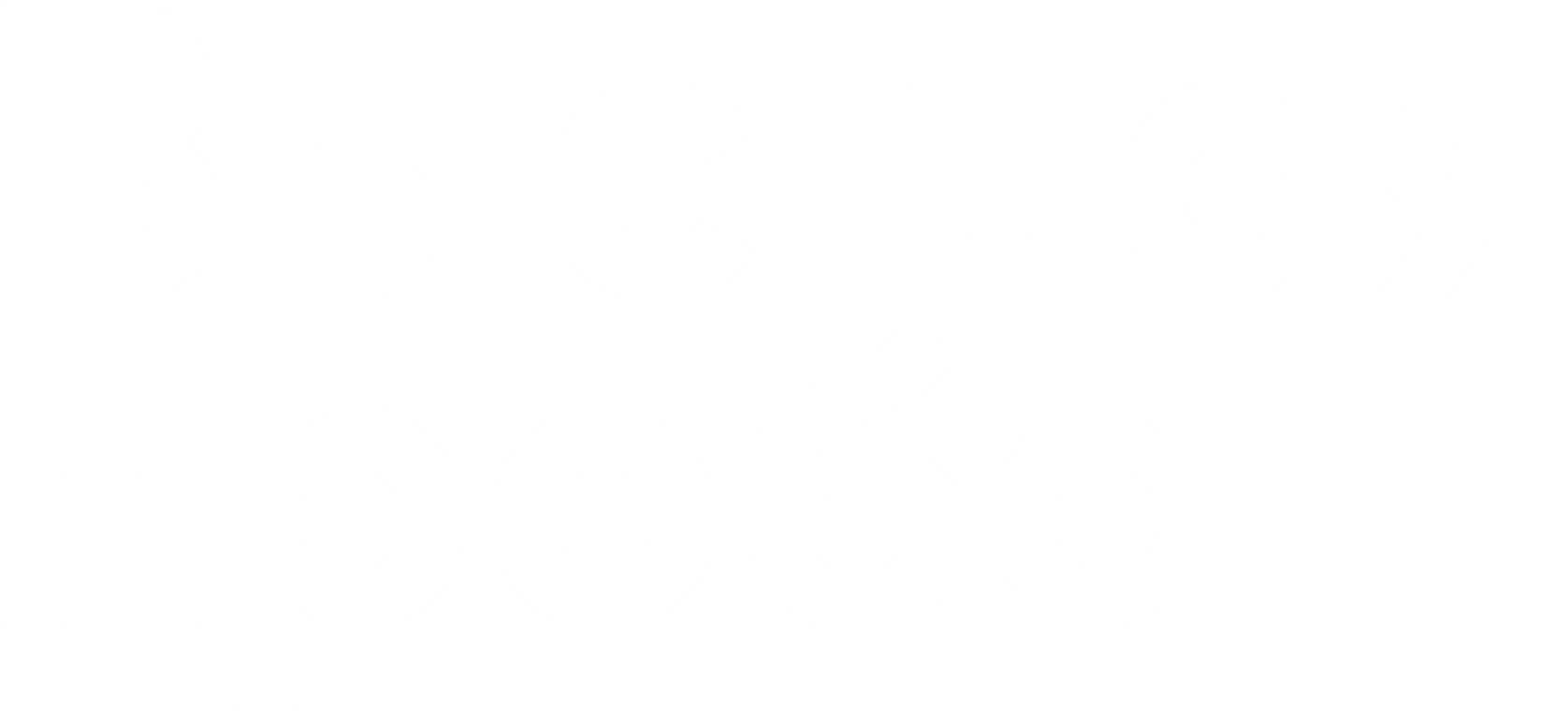 Структура
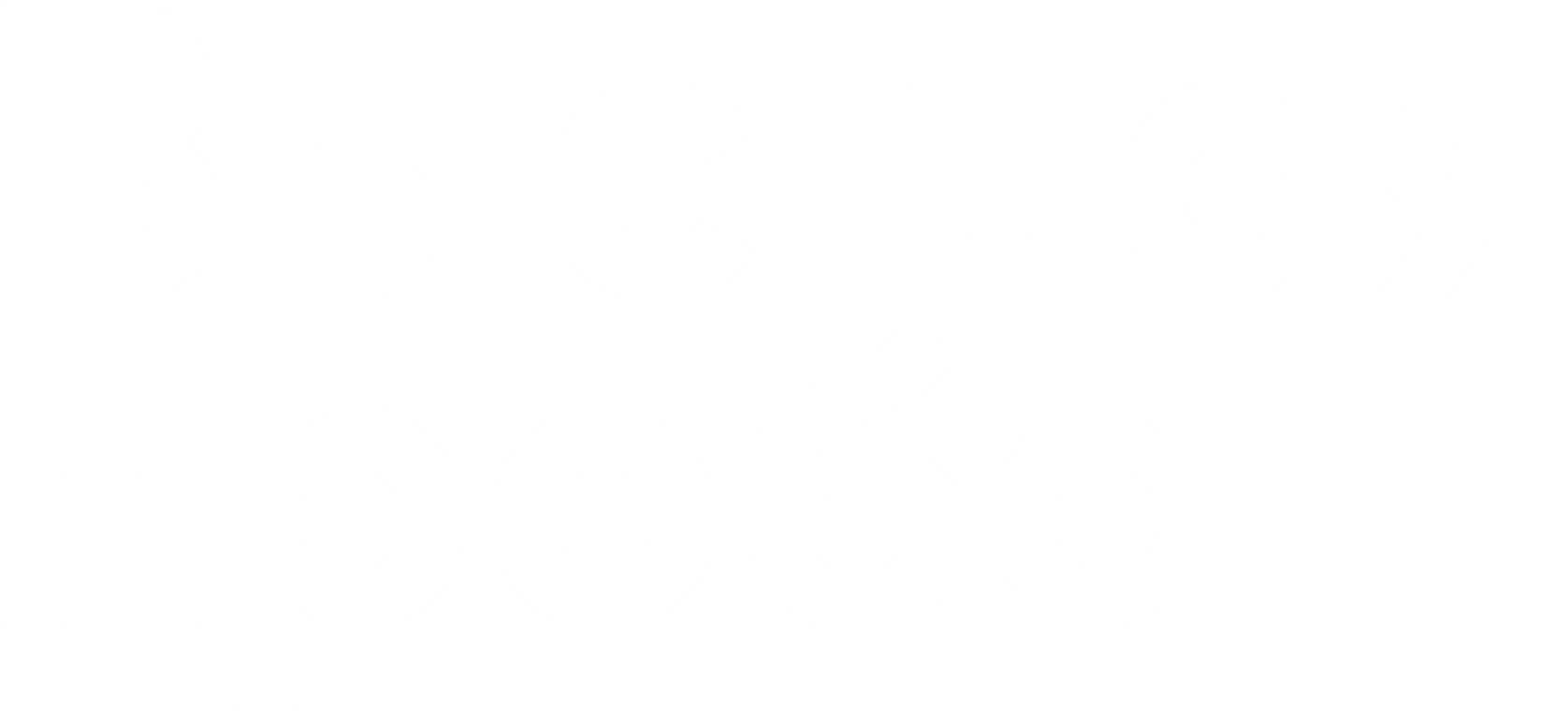 На что обратить внимание при выполнении заданий:
Количество (не менее 2 аргументов, три примера и т.д.)
Оформление (маркированный список, нумерация, отдельные предложения)
Формулировка задания
Для удобства абзацы текста пронумерованы, в ответе укажите цифру соответствующего абзаца и ваш комментарий к нему.
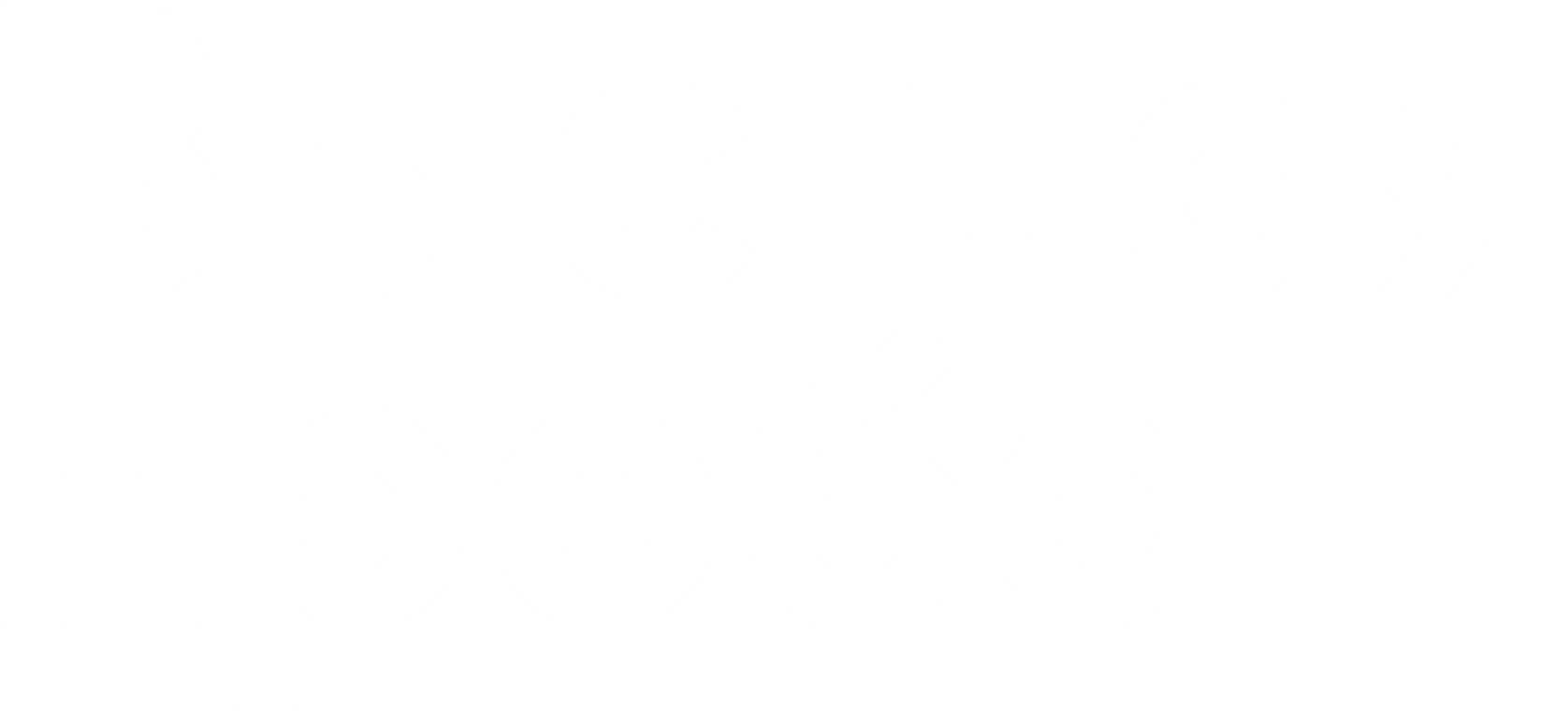 Прочитайте отрывок из пьесы А.Н. Островского «Бешеные деньги» и ответьте на вопросы.

Т е л я т е в. Это хорошо, пятьдесят тысяч деньги; с ними в Москве можно иметь на сто тысяч кредита; вот вам и полтораста тысяч. С такими деньгами можно довольно долго жить с приятностями.

В а с и л ь к о в. Но ведь надо же будет платить наконец.

Т е л я т е в. А вам-то какая печаль! Что вы уж очень заботливы! Вот охота лишнюю думу в голове иметь! Это дело предоставьте кредиторам, пусть думают и получают, как хотят. Что вам в чужое дело мешаться: наше дело уметь занять, их дело уметь получить.

1. Какие рассуждения дворянина Телятева о получении кредита являются финансово неграмотными? Поясните, почему.

Рекомендации по выполнению:
Избегать излишнего цитирования текста
Привести пояснения, в чем именно ошибался Телятев
Не приводить проявления финансовой неграмотности, которые не нашли отражения в указанном отрывке
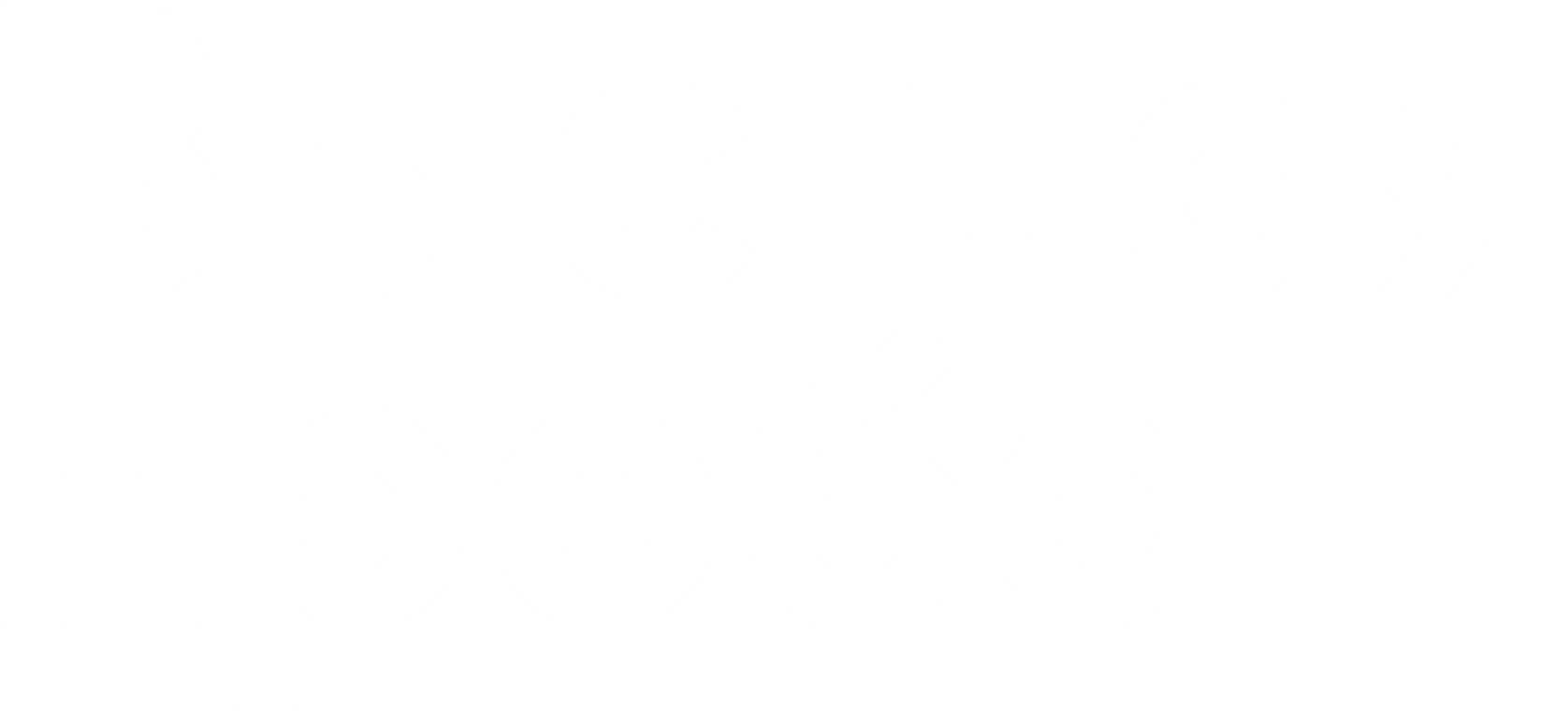 Прочитайте отрывок из пьесы А.Н. Островского «Бешеные деньги» и ответьте на вопросы.

Т е л я т е в. Это хорошо, пятьдесят тысяч деньги; с ними в Москве можно иметь на сто тысяч кредита; вот вам и полтораста тысяч. С такими деньгами можно довольно долго жить с приятностями.

В а с и л ь к о в. Но ведь надо же будет платить наконец.

Т е л я т е в. А вам-то какая печаль! Что вы уж очень заботливы! Вот охота лишнюю думу в голове иметь! Это дело предоставьте кредиторам, пусть думают и получают, как хотят. Что вам в чужое дело мешаться: наше дело уметь занять, их дело уметь получить.

1. Какие рассуждения дворянина Телятева о получении кредита являются финансово неграмотными? Поясните, почему.

- Ошибкой будет взять кредит без конкретной цели («… можно иметь на сто тысяч кредита…С такими деньгами можно довольно долго жить с приятностями.») – 5 баллов
- Ошибкой будет не планировать, как платить по кредиту ( «Это дело предоставьте кредиторам, пусть думают и получают, как хотят) – 5 баллов
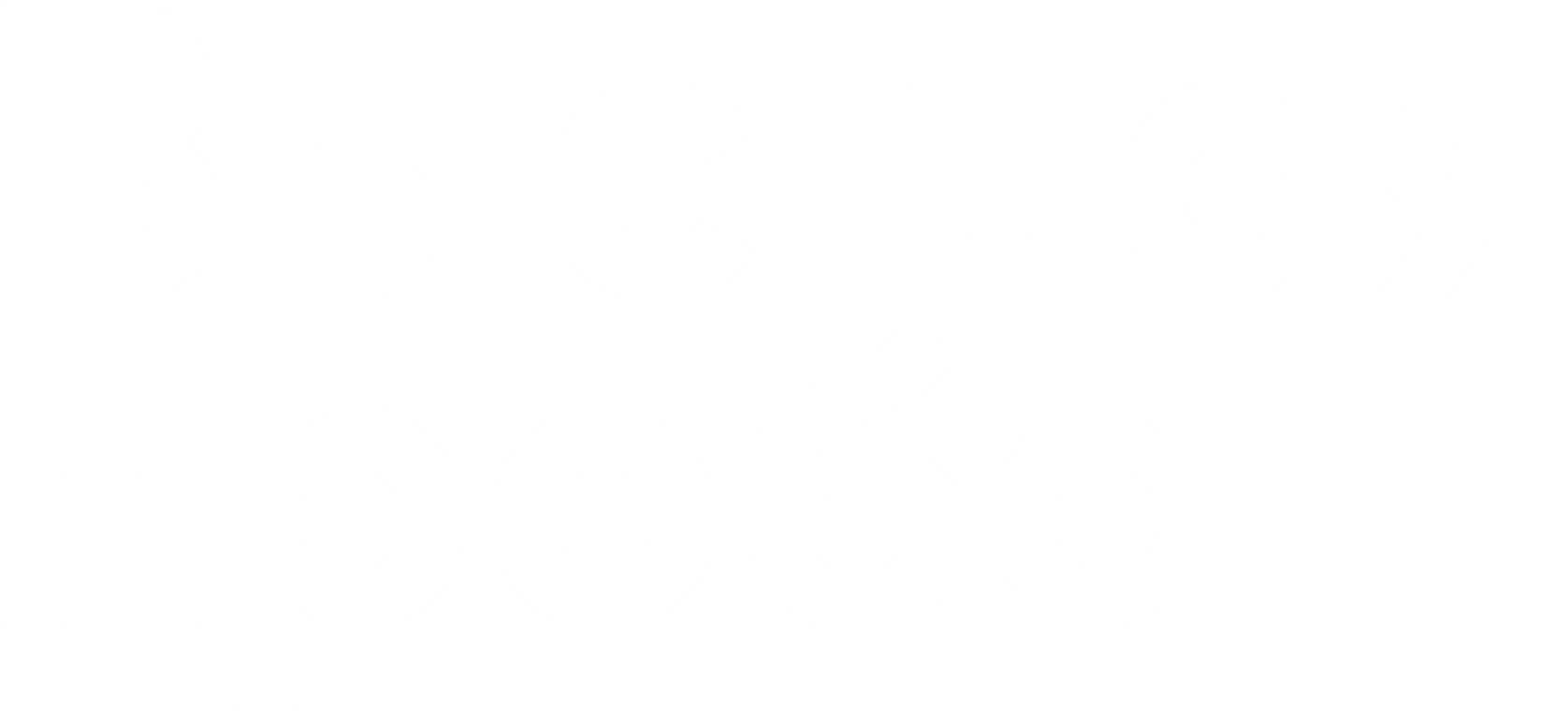 2. Дополните список финансово неграмотного поведения при получении кредита тремя примерами из жизни, обоснуйте свой ответ.

Примечание: в качестве ответа будут засчитаны первые три примера.

Рекомендации по выполнению:
примеры должны быть жизненными
пример может быть сформулирован и как конкретная ситуация (например, «Мой друг взял кредит, чтобы закрыть другой кредит»), и обобщенно (например, «Ошибкой будет взять кредит в первом же банке»).
необходимо дополнить пример пояснением, почему такое поведение финансово неграмотно (например, «Мой друг взял кредит, чтобы закрыть другой кредит. Таким образом он оказался в ситуации «долговой ямы»).
примеры не должны дублировать друг друга
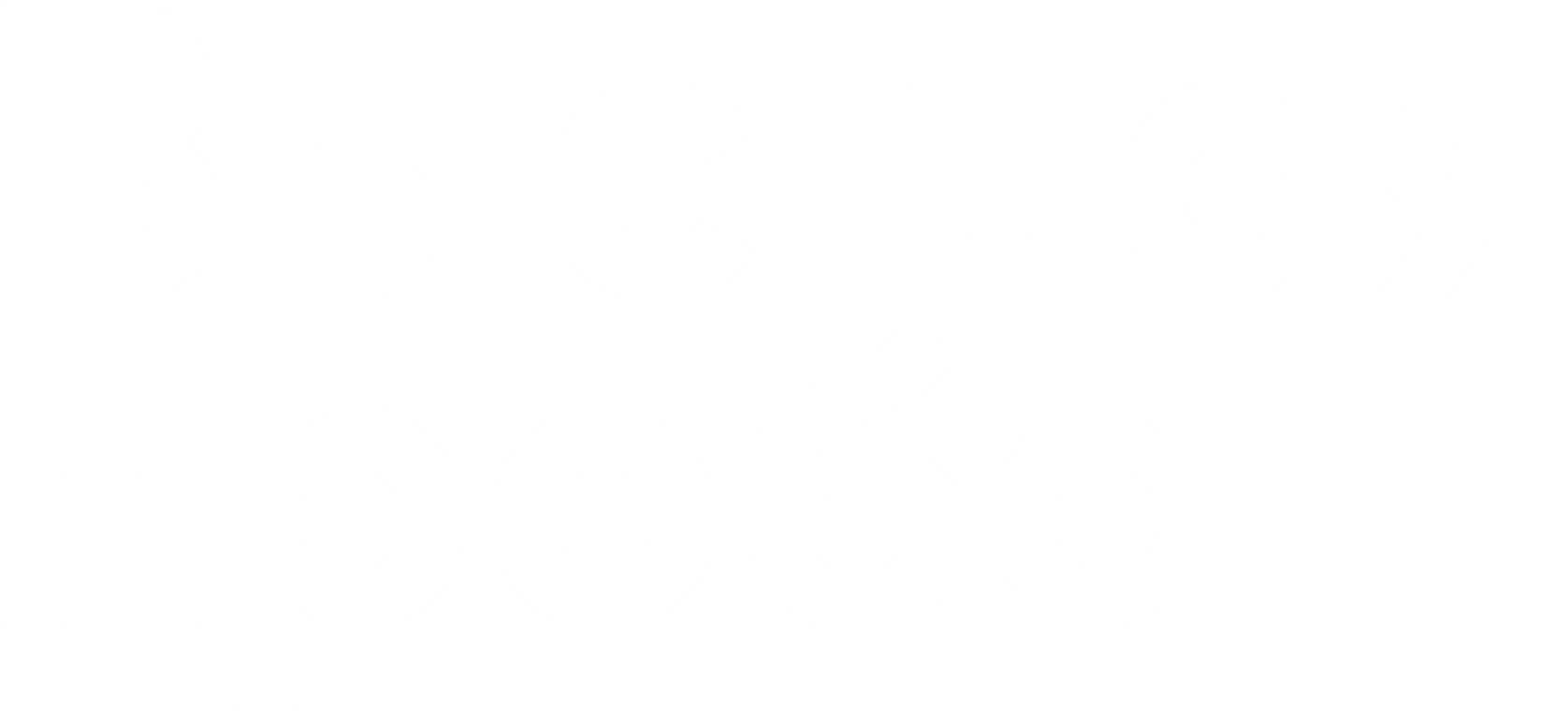 Полезные материалы:
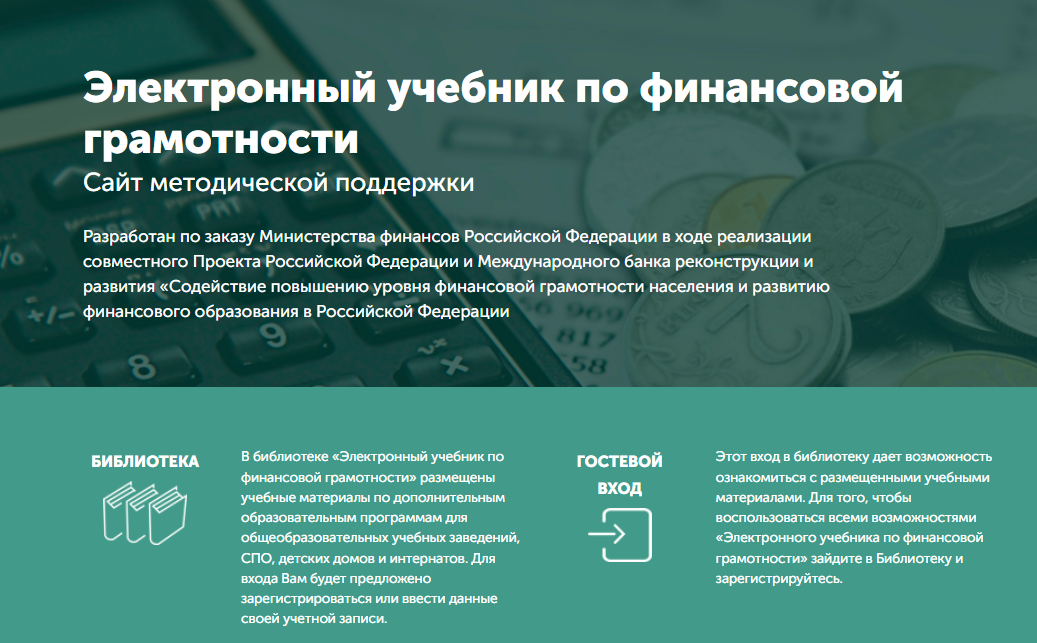 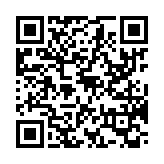 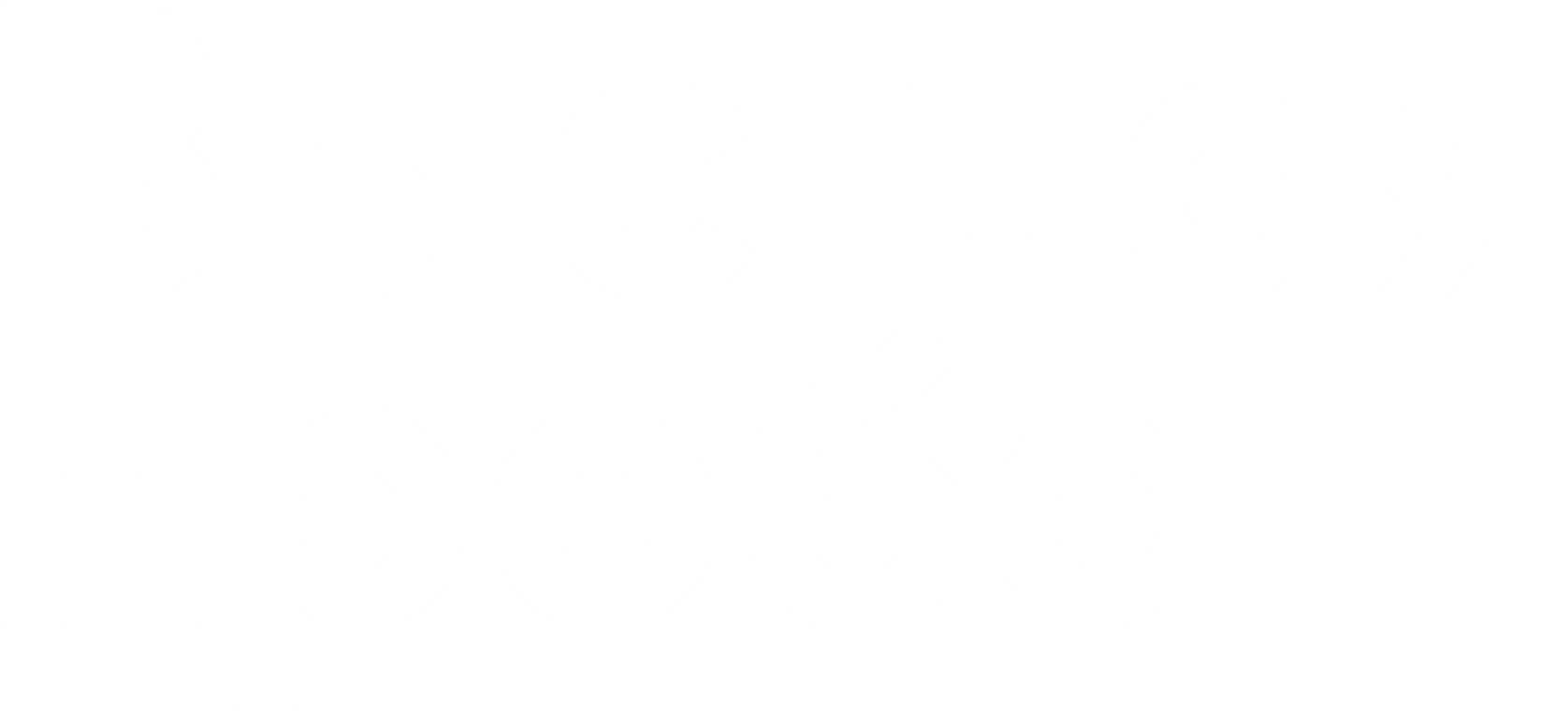 Полезные материалы:
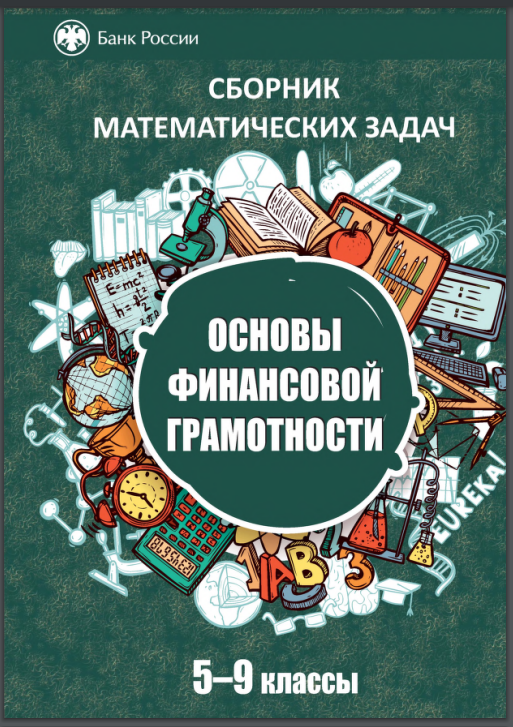 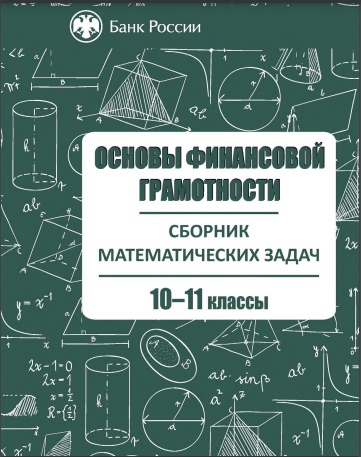 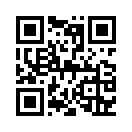 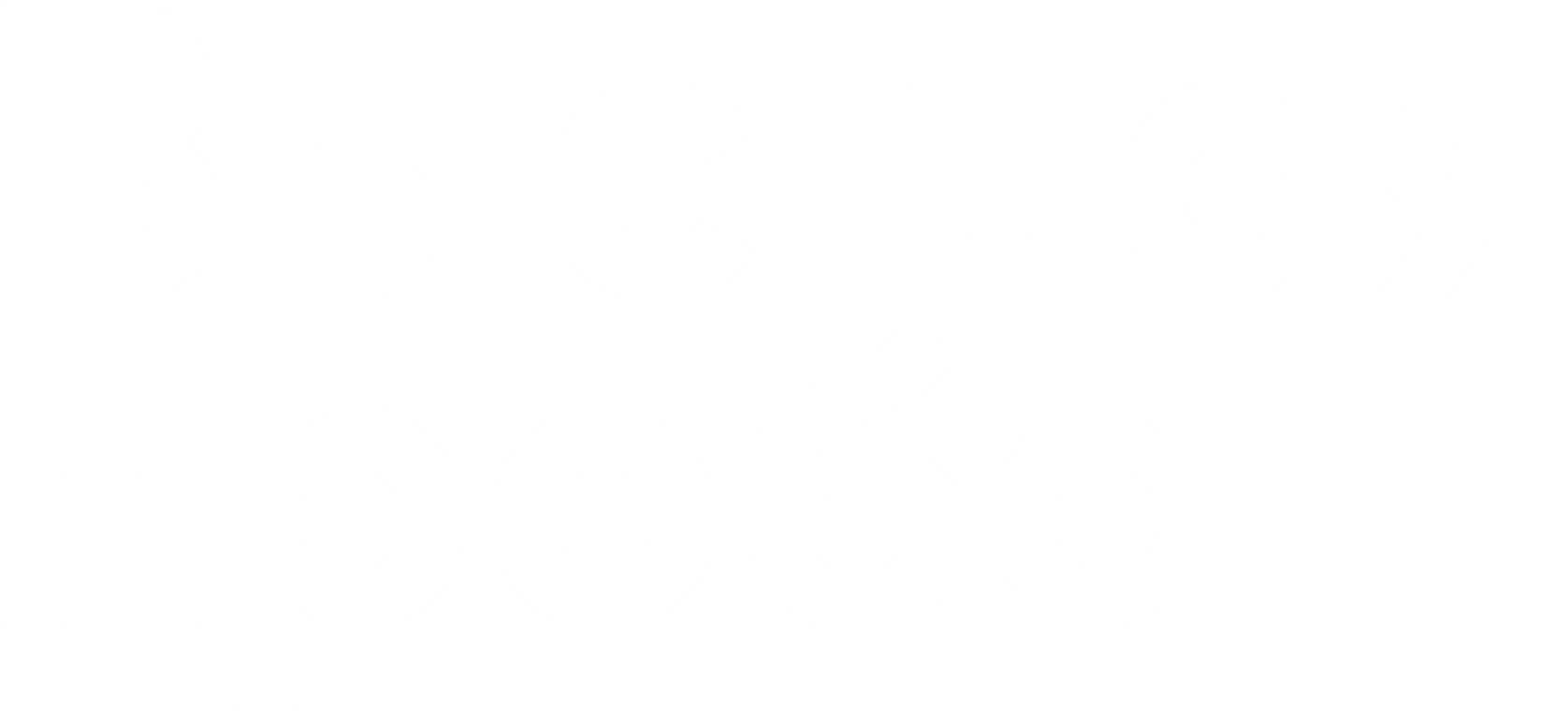 Полезные ресурсы:
Портал Моифинансы.рф
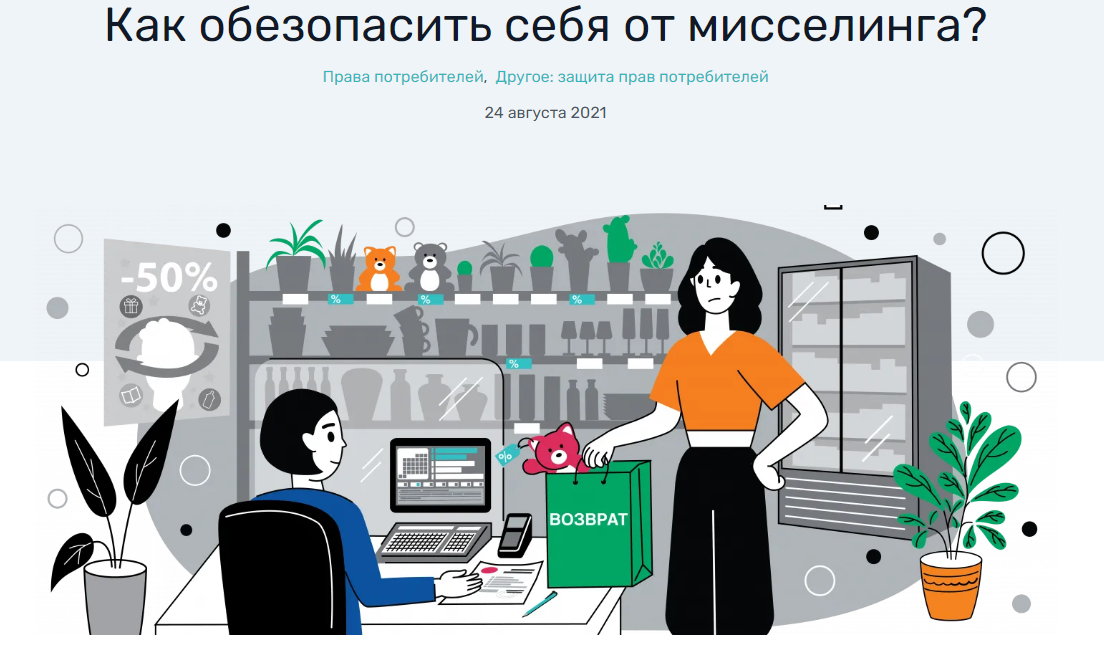 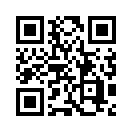 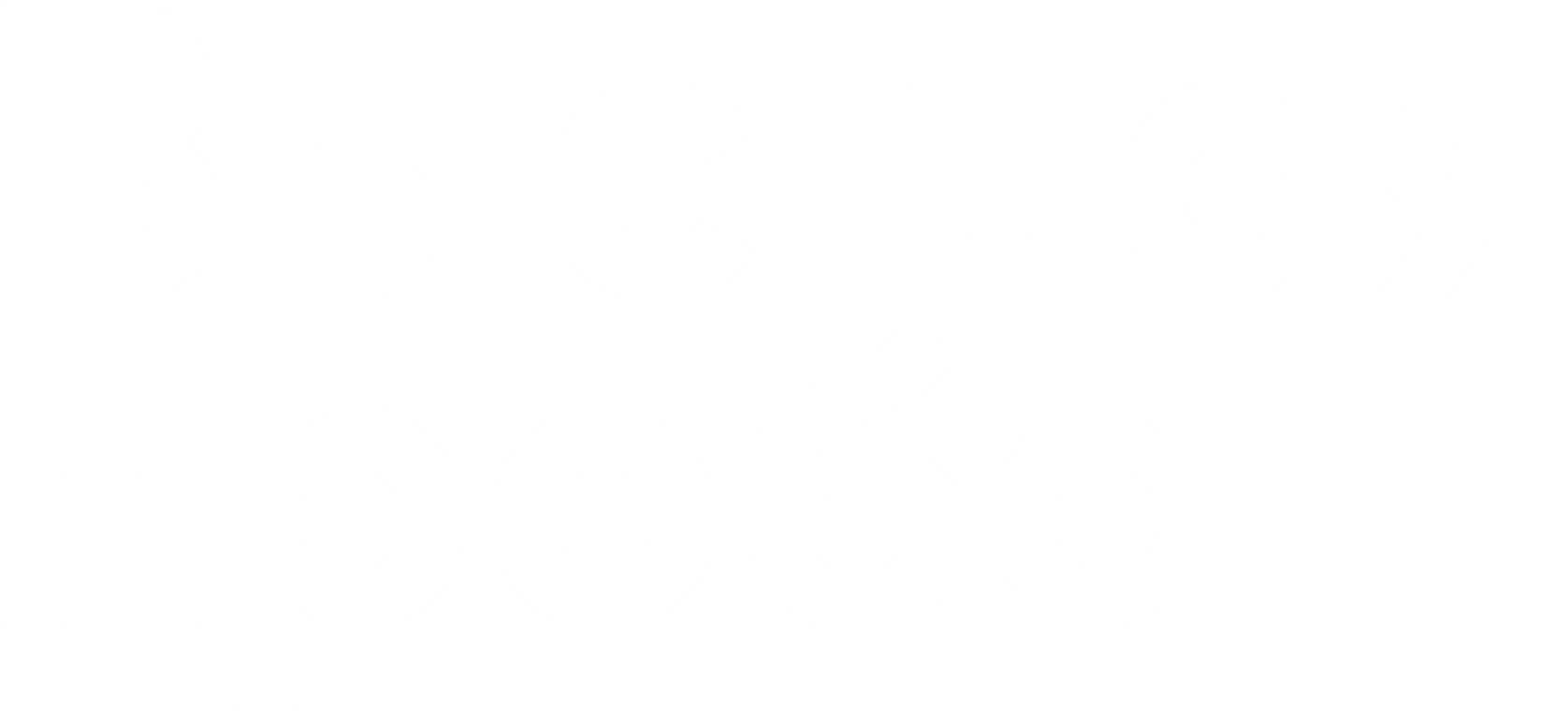 Полезные ресурсы:
Портал Финансовая культура
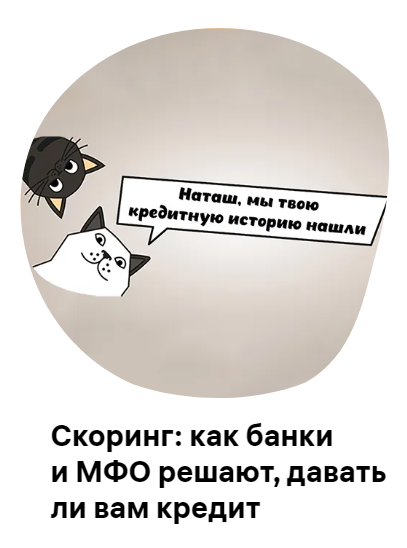 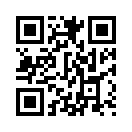